Dra. Pérez Limo: TA, Spanish II, Spanish I Intensified, Spanish I, Transitional Spanish 6
Lindarita.limo@apsva.us
703-228-5900, x199246
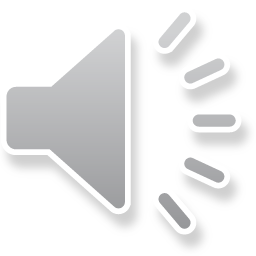 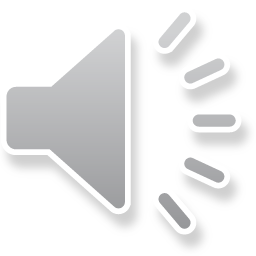 Parents: Suggestions
Agenda & Canvas (Assignments)
ParentVue (Grades, Etc.)
Monday (School Information)
Communication (Teachers, Administrators, Counselors, Staff) →Email, Agenda, Note, Phone call
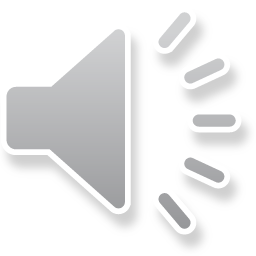 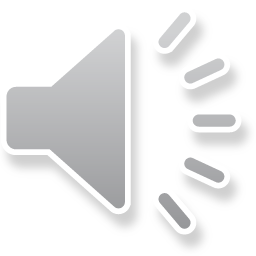 World Language Study: Purposes
Daily, Purposeful Communication
Diploma
Long Sequential Study: Beyond First Three Levels → AP and IB Level Courses
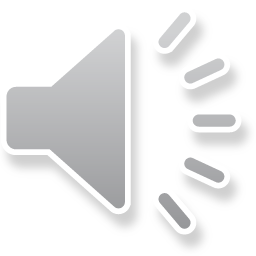 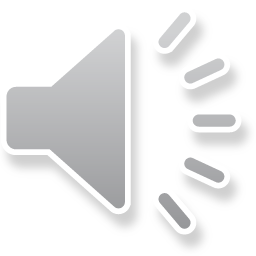 World Language Study: Learning and Retention
Constant Meaningful Use
Constant Meaningful Practice
Opportunities for Language Practice Outside Classroom
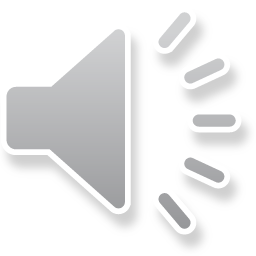 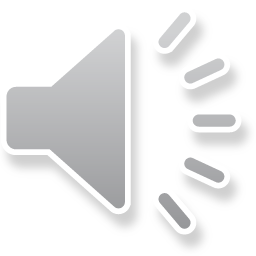 Assistance By Appointment: Spanish, SFS
Dra. Limo: Room 246
Sra. Ferrara: Room 233
Sra. García: Room 234
Time → 7:20-7:40 a.m. (Limo/Ferrara/García)
ALL STUDENTS WELCOME!!! (SPANISH I, SPANISH I Intensified, SPANISH II, SFS I, SFS II,  INTRODUCTION TO SPANISH, TRANSITIONAL SPANISH 6, INTRODUCTION TO SFS)
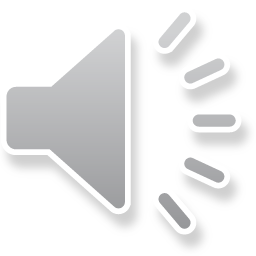 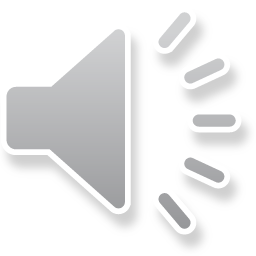